Suspicion Drug Screen Process: What it is and What it is Not
Diane A. Tennies, PhD, LADC
Lead TEAP Health Specialist – Humanitas
March 2024
Focus on how to screen a student suspected of impairment because of active drug use. 
Discuss the process given changes in the ZT policy related to the determination of active/current use of THC after arrival on center. 
Learning Objectives:
1.) Identify what has changed given new ZT changes.
2.) Review the importance of being drug-free in the workplace and the impact on employability.
3.) Identify the three steps associated with the suspicion screen process that are behavior-based.
4.) Outline the necessary/Required participants involved in the suspicion screen process.
Summary and Learning Objectives
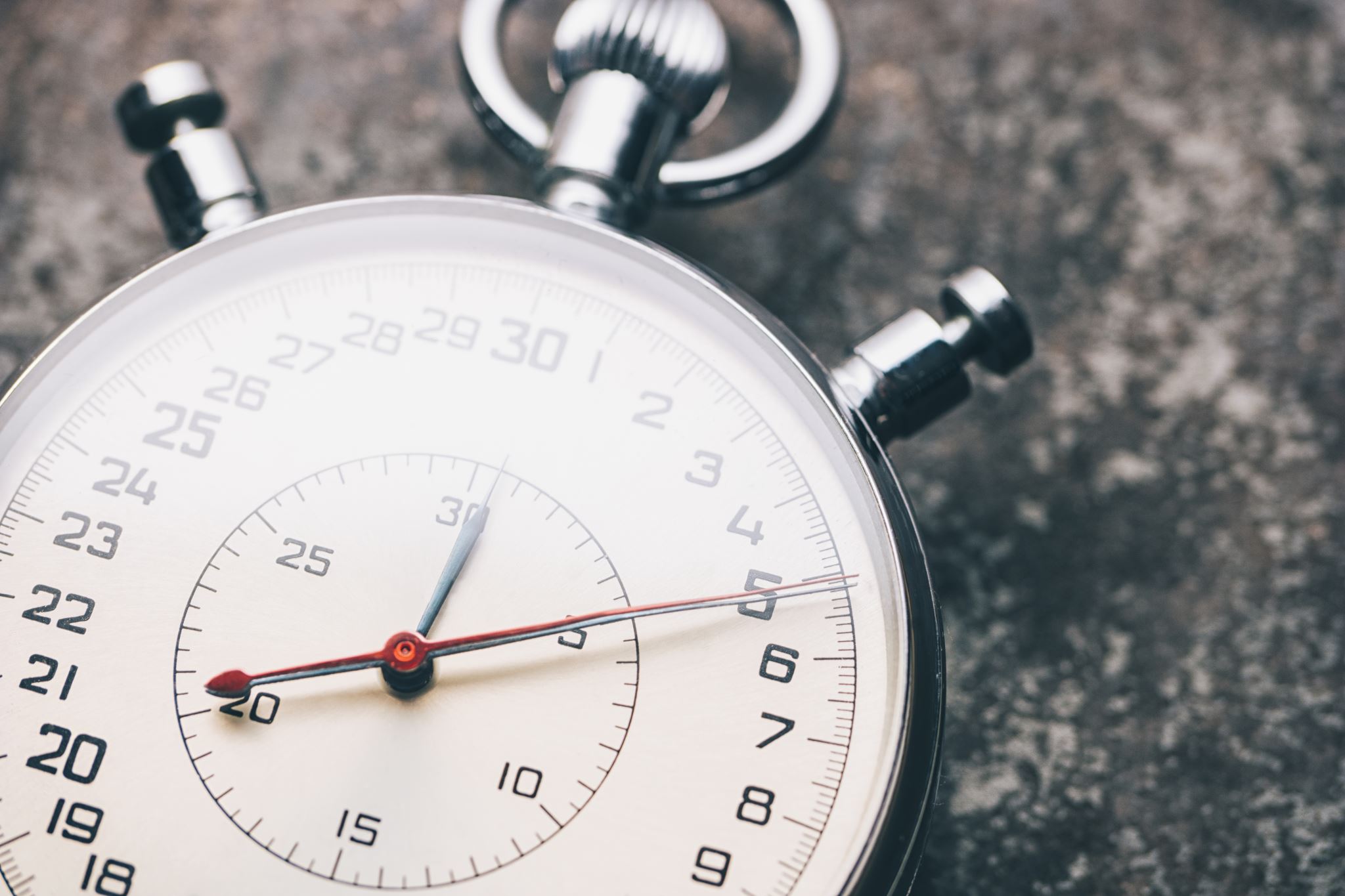 Before We Get Started…
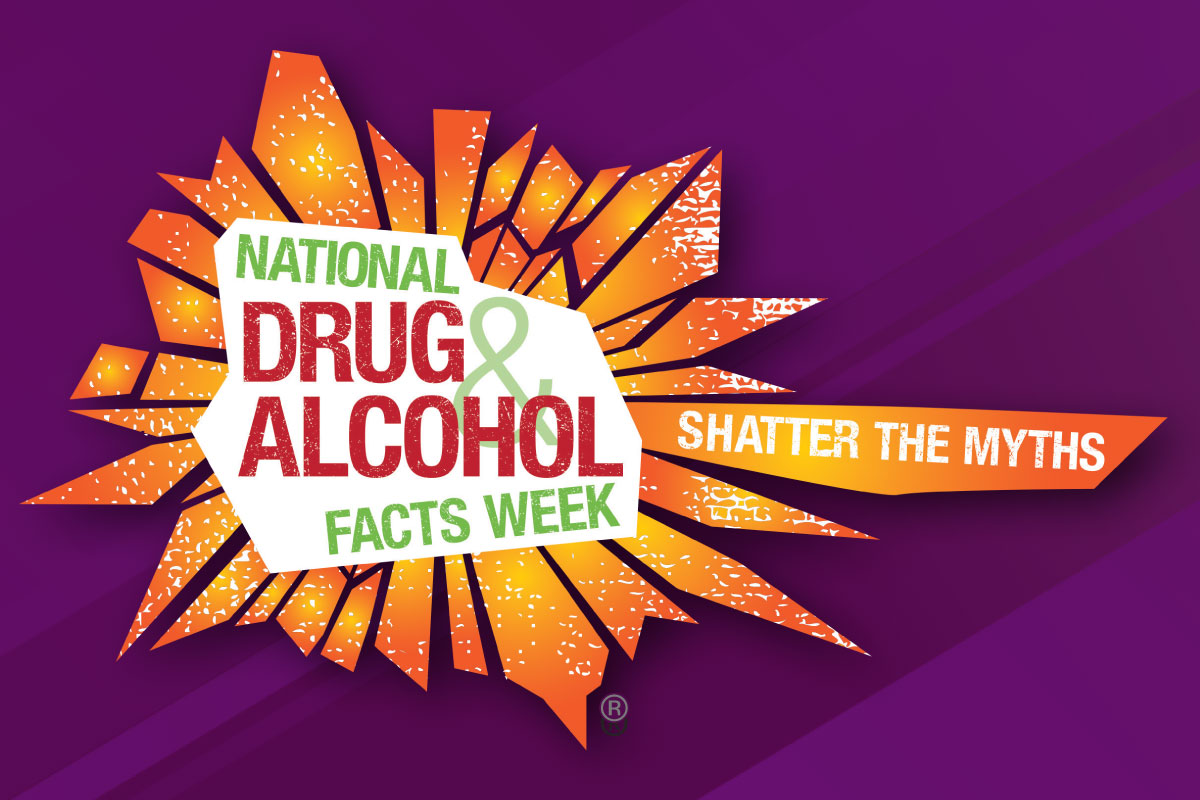 It is…National Drug and Alcohol Facts Week®
NDAFW is an annual health observance about the science of drug use and addiction among youth. 
NDAFW provides an opportunity to bring together scientists, students, educators, healthcare providers, and community partners to help advance the science and address youth drug and alcohol use in communities and nationwide.
Suspicion Drug Screen: What has Not Changed
[Speaker Notes: Read Slide]
Identifying Impairment: Employer Processes
Recognizing impairment in employees and conducting drug testing is about workplace safety and worker health:
All employment sites have informal and formal processes for identification of impaired workers. 
Substance impairment may lead to 3.5 times more accidents.
40% of employee theft is caused by drug abuse according to the U.S. Department of Justice.
National Council on Alcoholism and Drug Dependence (NCADD) reported 70% of the 14.8 million Americans who misuse drugs are employed.
Substance misuse increases likelihood of an employee missing eight or more workdays annually.
50% of workmen compensation claims are substance use-related
Substance use contributes to lowering productivity (by 33 percent)
See https://nida.nih.gov/
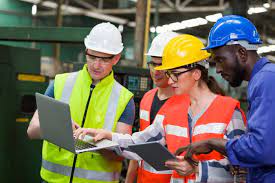 Drug Testing Benefits – Data to share with Students
Suspicion Screen Process
The Components of an Effective Suspicious Screening Process
Urine Toxicology Testing: What are the Drugs?
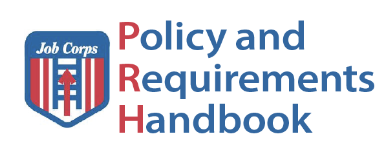 Who is to be Referred for Suspicion Screening?
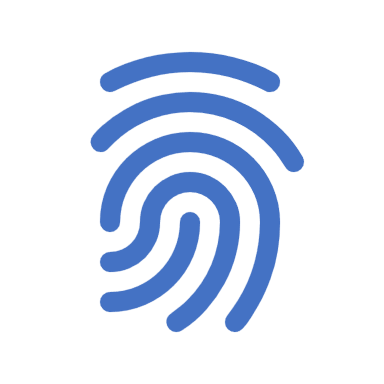 Any student identified with notable and multiple signs of impairment.
Depending on type of impairment – may be for urine drug test or alcohol test (breathalyzer) 
PRH 2.3 R5 g 1(g): Both reinstated and transfer students shall be subject to testing for drugs only upon reasonable suspicion of use.
PRH Regarding Suspicion Screen Drug Testing: Drug Testing
PRH 2.3 R5 (TEAP) in Section g 1 (a)(3):
Students who are reasonably suspected of using drugs at any point after arrival on center must be tested; this testing must take place as soon as possible after staff suspects use. 
(NOTE: Reasonable suspicion is context specific, supported by specific and articulable facts, and may include (1) direct observation of drug use or behavioral signs or symptoms suggestive of drug use, or (2) specific reliable information that a student recently used drugs.)
PRH Regarding Suspicion Screen Drug Testing: Alcohol Testing
PRH 2.3 R5 g 2 is about alcohol testing:
(a.) Students who are reasonably suspected of being intoxicated or consuming alcohol on center or under center supervision must be tested; this testing must take place immediately after staff suspects use. (b) Centers must use devices that measure alcohol in the breath or saliva (e.g., breathalyzers or alcohol test strips/tubes/swabs). Alcohol testing must only be administered by a staff member trained in the use of these testing devices. 
All testing must be documented, and the results submitted to the health and wellness center. 
(c.) If a student refuses to submit to a breathalyzer or provide a sample for alcohol testing, the student shall be presumed guilty of the Level I infraction Alcohol: Possession, consumption, or distribution while on center or under center supervision.
PI 22-02 Life Loc Breathalyzer Utilization
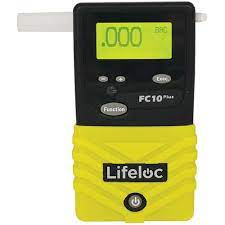 Required use
Requires Annual Calibration (at minimum)
Must have a way of determine blood alcohol concentration if Life Loc unavailable/not used
Other References to Suspicion Screen Process in the PRH 2.3 R5 g 3
(f): Students who test positive for drug use by an off-center facility must be retested on center using the Job Corps nationally contracted laboratory as soon as possible, to include: 
	(1) Work-based learning students who tested positive on a drug test administered by
	experience sites, union trades, or potential employers; 
	(2) Students who tested positive on a drug test administered at a referral health facility (e.g.,
	 hospital emergency department, urgent care facility). 
This retest by the Job Corps nationally contracted laboratory must be classified as a suspicion-of-drug-use test. For students who test positive for drug use on this retest, centers must follow fact-finding board procedures outlined at Exhibits 2-1 and 2-2. 
(g) Student drivers who test positive for drug use under 49 CFR Part 382 DOT Federal Motor Carriers Safety Administration must follow the same procedures outlined as for positive suspicion tests. 
In addition, during the intervention period, student drivers who fall under DOT regulations are not permitted to drive. 
Students who test positive for alcohol use on suspicion must be referred to the TEAP Specialist for assistance and the center’s student conduct system for disciplinary action.
What Does Reasonably Suspected Mean?
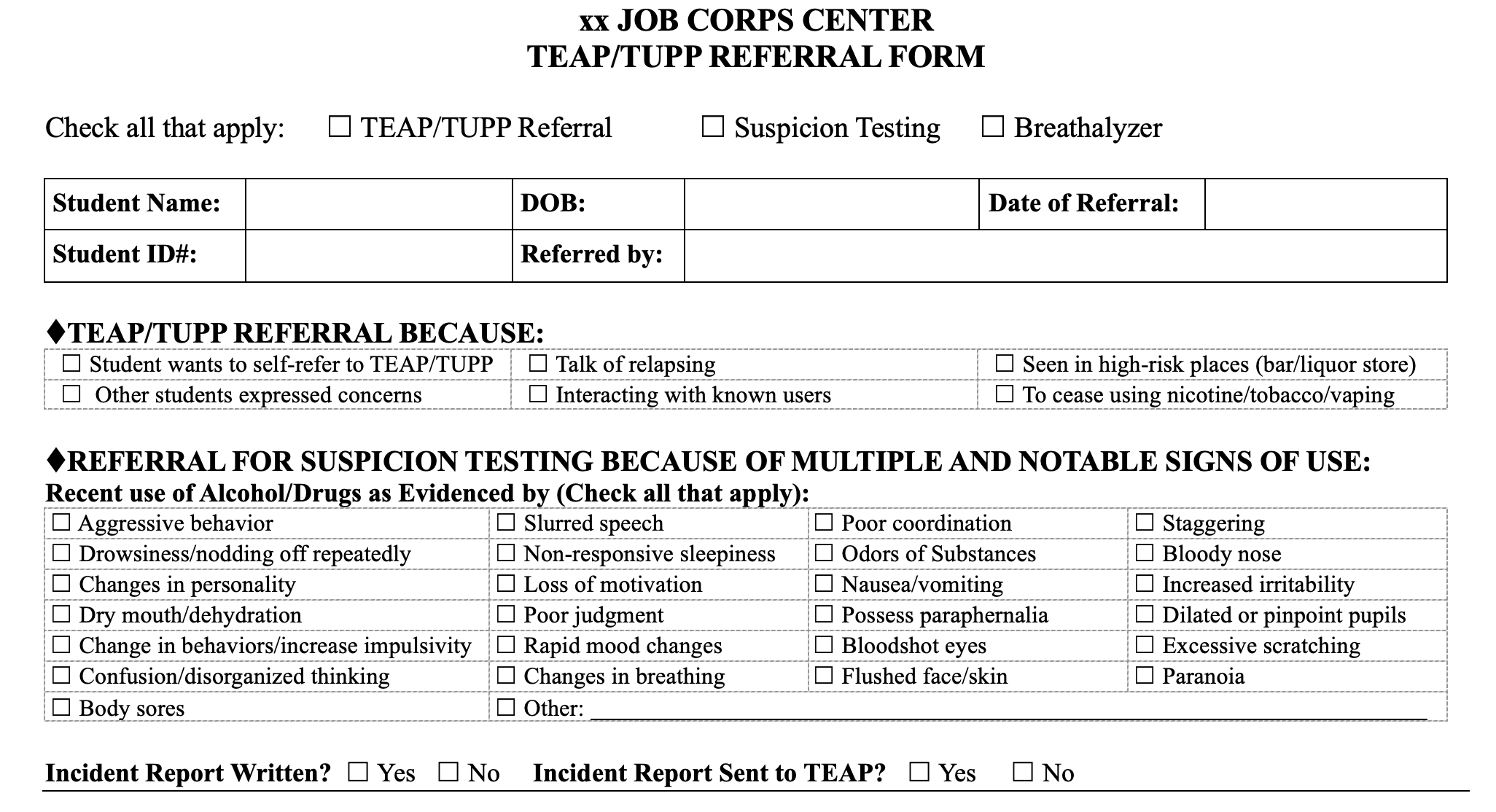 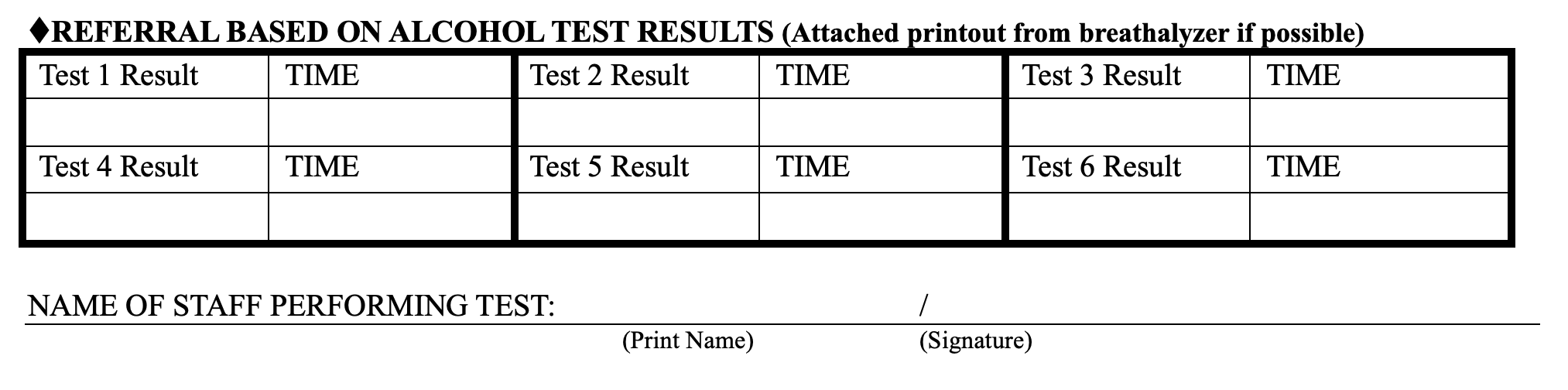 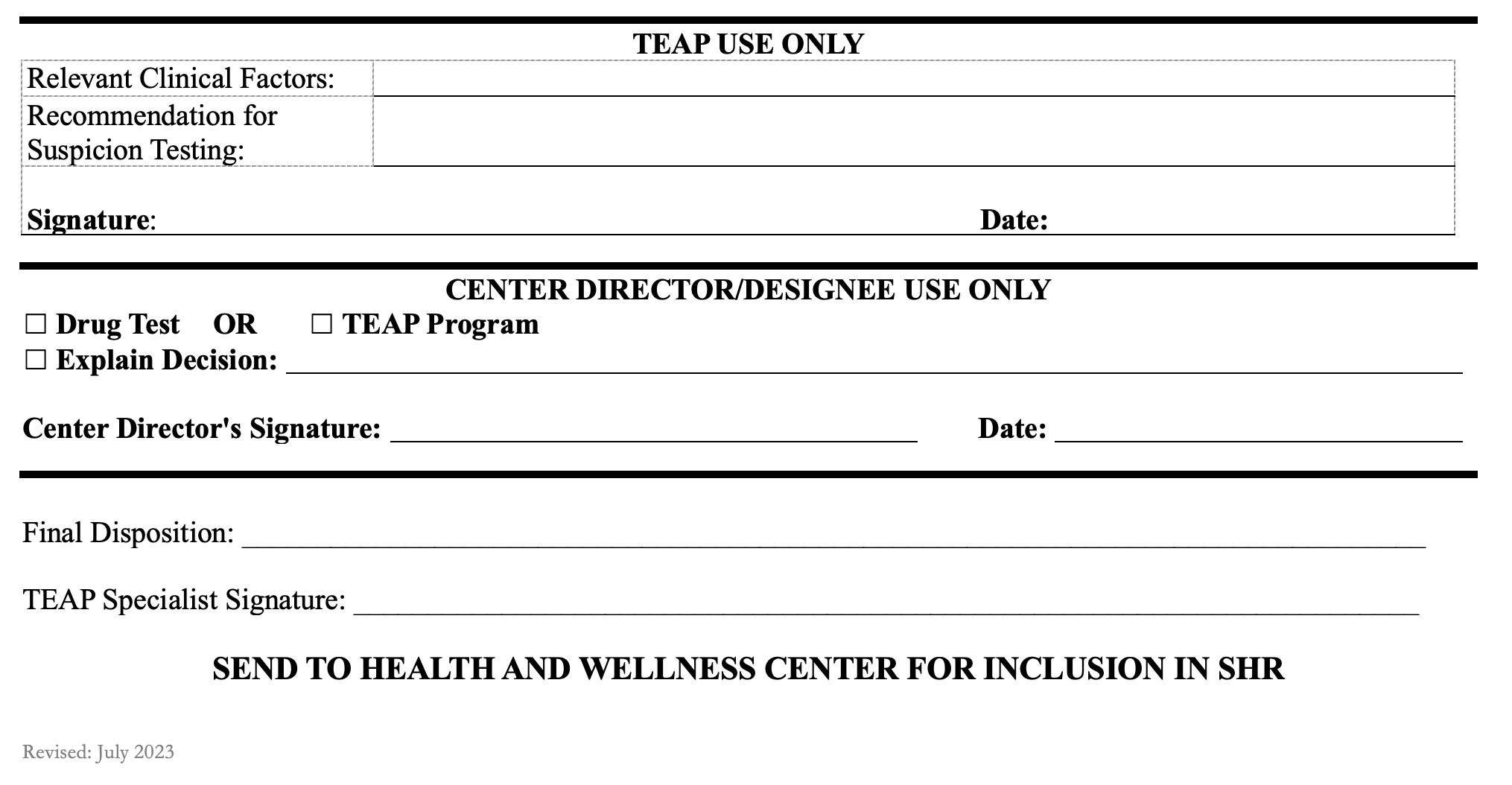 Disciplinary Code Intersection (Updated Exhibit 2.1)
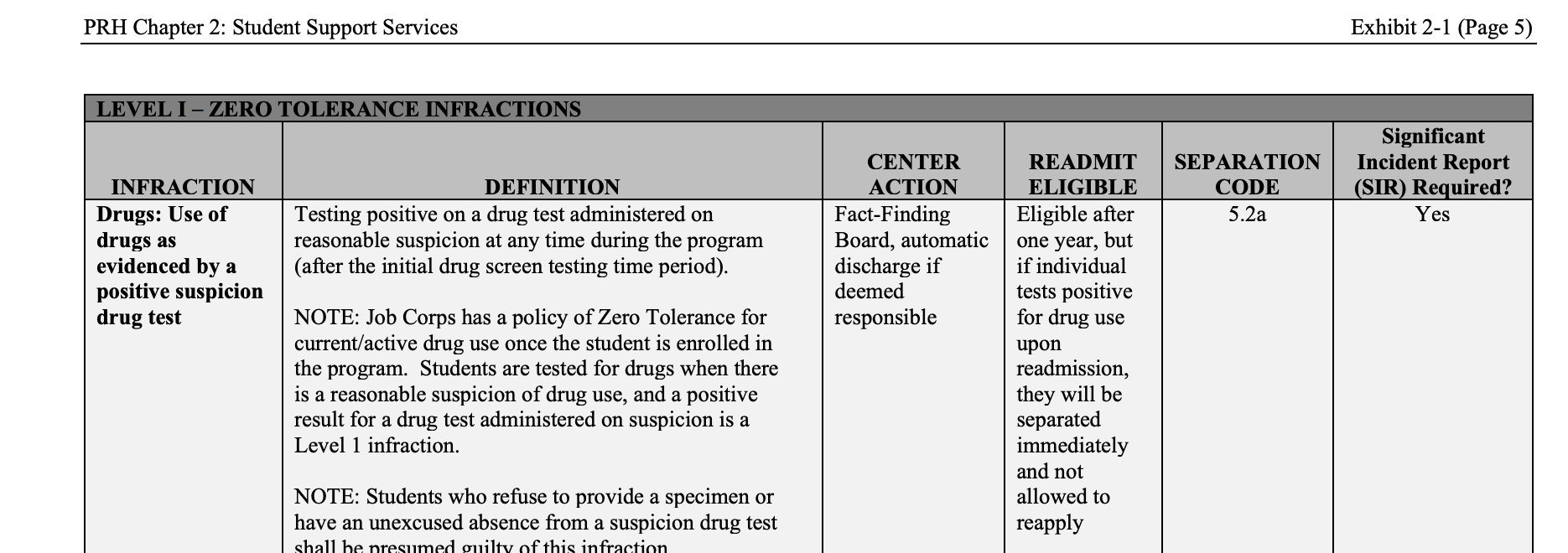 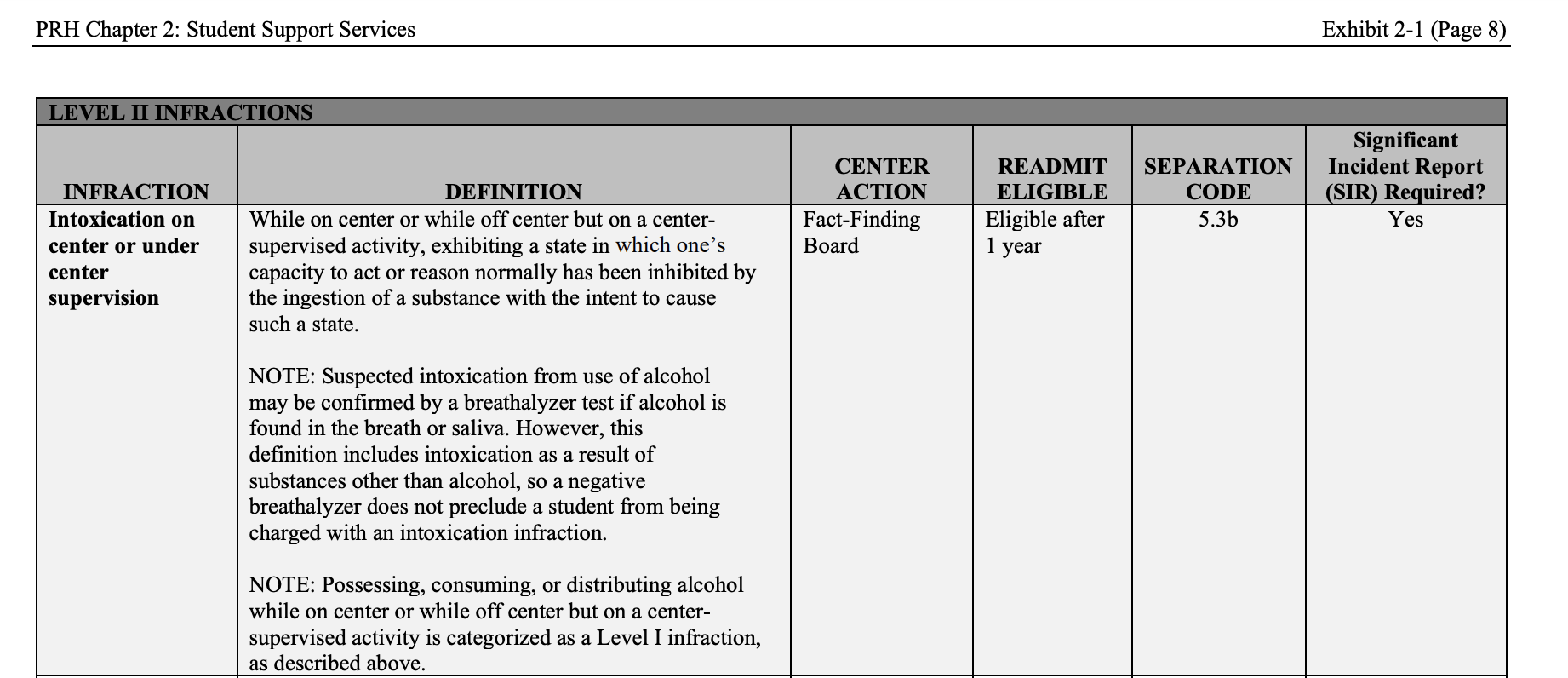 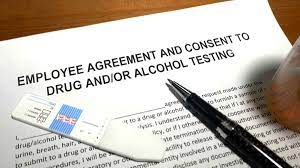 Drug Testing Requirements and Recommendations
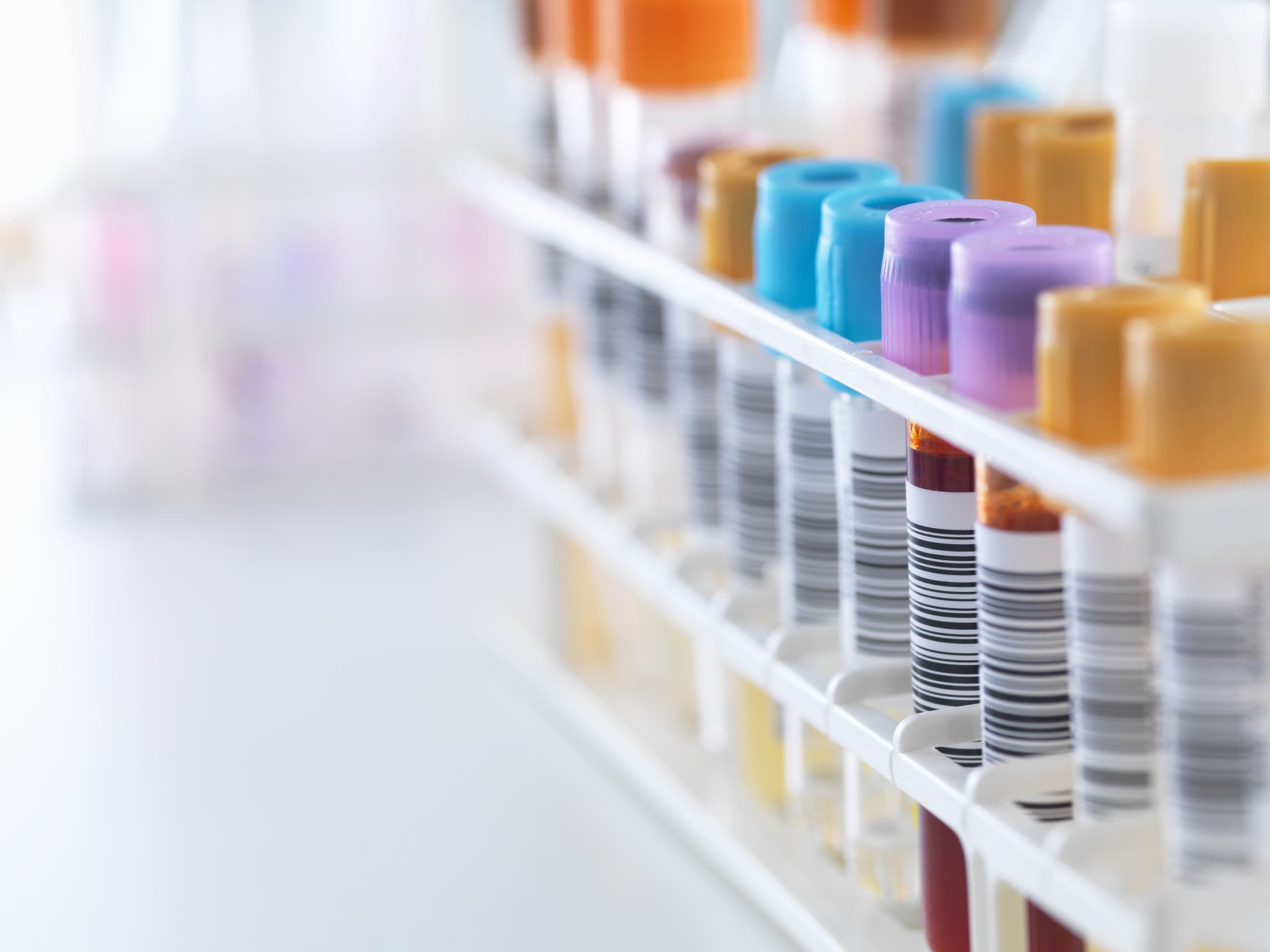 Decrease the Likelihood of Adulteration
Providing a private area for specimen collection
Remove all cleaning products from the collection room area
Perform visual and temperature checks. The sample temperature should fall between 90.5 F and 99 F
Visually should appear free of possible contaminants 
Turn off additional water sources in the immediate collection area, if possible
Place a blue chemical in the toilet tank to color the water
Have the student wash (with water only) hands and clean under nails and give student a paper towel for hand drying before they provide their sample
25
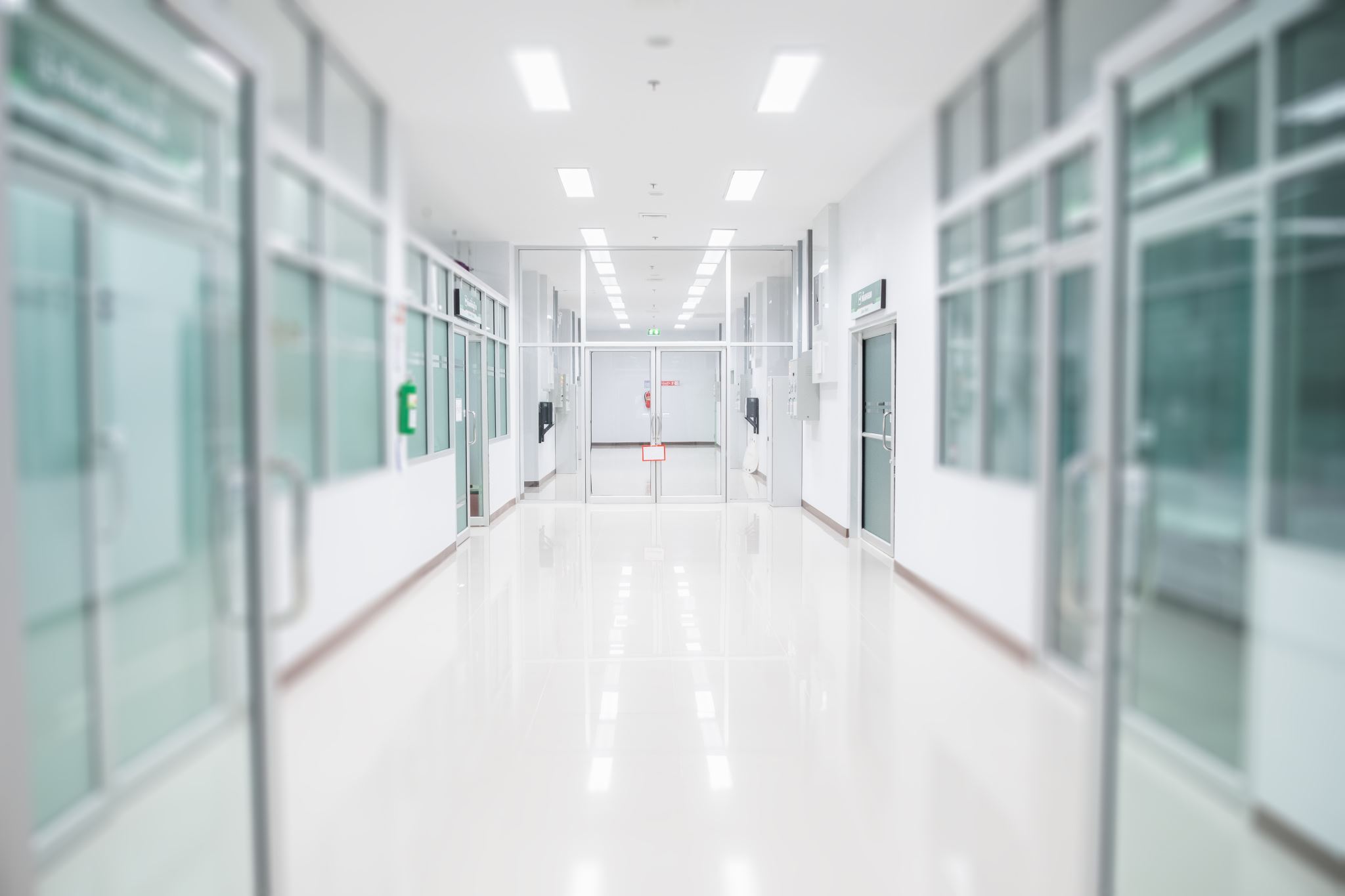 Detection of Adulteration Attempts via Supervised Screening
Have the student remove outer garments (e.g., coats, sweaters, jackets)
Prohibit bags, packages, or purses in the collection area 
Have the student provide the specimen while in an examination gown, if urine collection is part of a medical exam
Have collection personnel stand close to the door and be aware of unusual sounds when conducting a routine supervised collection
Make sure the student hands the specimen directly and immediately to collection personnel
26
Supervised versus Observed Collection
Chain of Custody is Key to Drug Testing Integrity
Next Steps if Suspicion Screen Results are a Confirmed Positive
Is there a medical explanation?
New PRH clarification (2.3 R5 g 1(f): The Center Physician must determine whether a positive confirmed drug test is due to valid prescription use (e.g., the student has prescribed medication for an amphetamine for ADHD or an opioid for an oral health procedure) 
Under Federal law, no valid prescription can be provided for drugs that are classified as Schedule I of the Controlled Substances Act even if they are obtained by prescription under state law
If so, the Center Physician will document the positive drug test as “due to legitimate medical use.” In this instance, the student is not referred to intervention services, and the follow-up retesting would not occur
Consult with toxicology professionals, if needed
If no medical explanation, then is a violation of the ZT policy and student is to be terminated
Document justification for decision and process in SHR
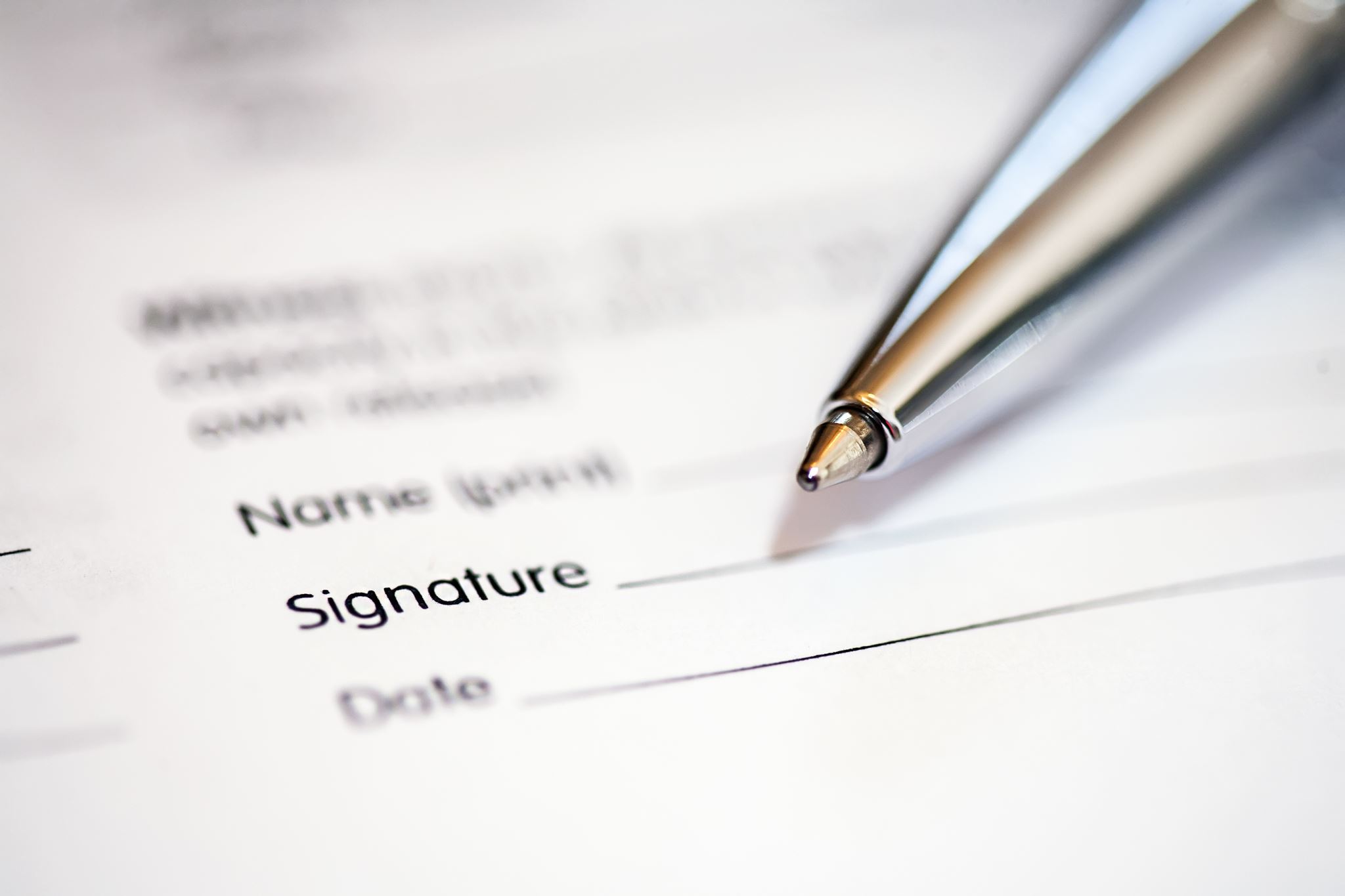 Next Steps if Suspicion Screen is Confirmed Negative
Review results with the student
Further assessment
MSWR
CMHC Referral
Heals Referral 
Offer voluntary relapse prevention service
Brief interventions, using SBIRT or motivational interviewing
Document in SHR
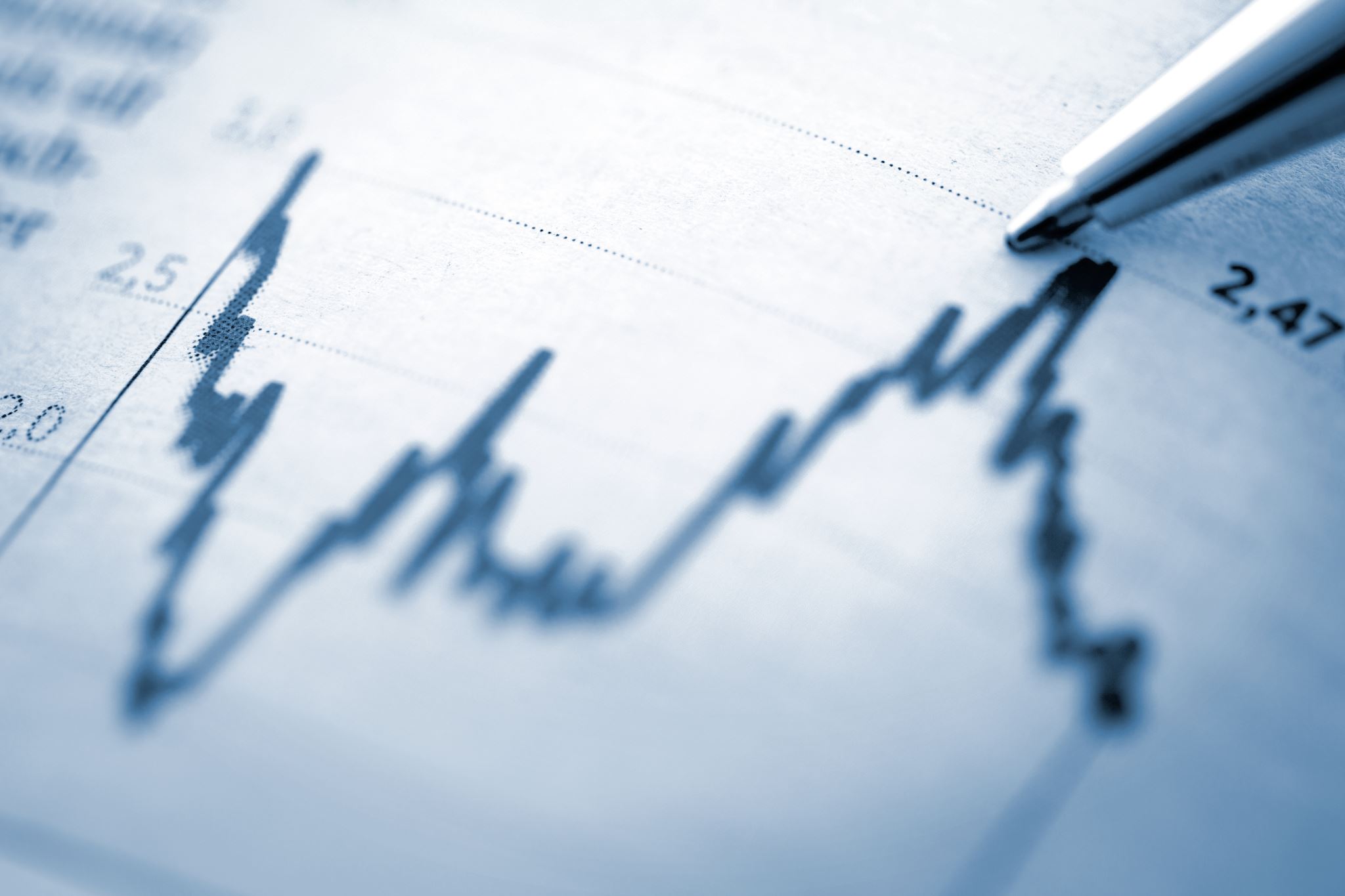 Alcohol Testing Procedures
Students who are suspected of being under the influence of alcohol while on center are immediately tested.
Use the Lifeloc Breathalyzer (see PI 22-02) or other professional breathalyzer that measures BAC.
Only administered by trained staff member (TEAP responsible for ensuring training occurs).  
All breathalyzer testing (even negative results) is documented and then filed in SHR.
Resources
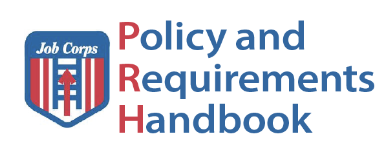 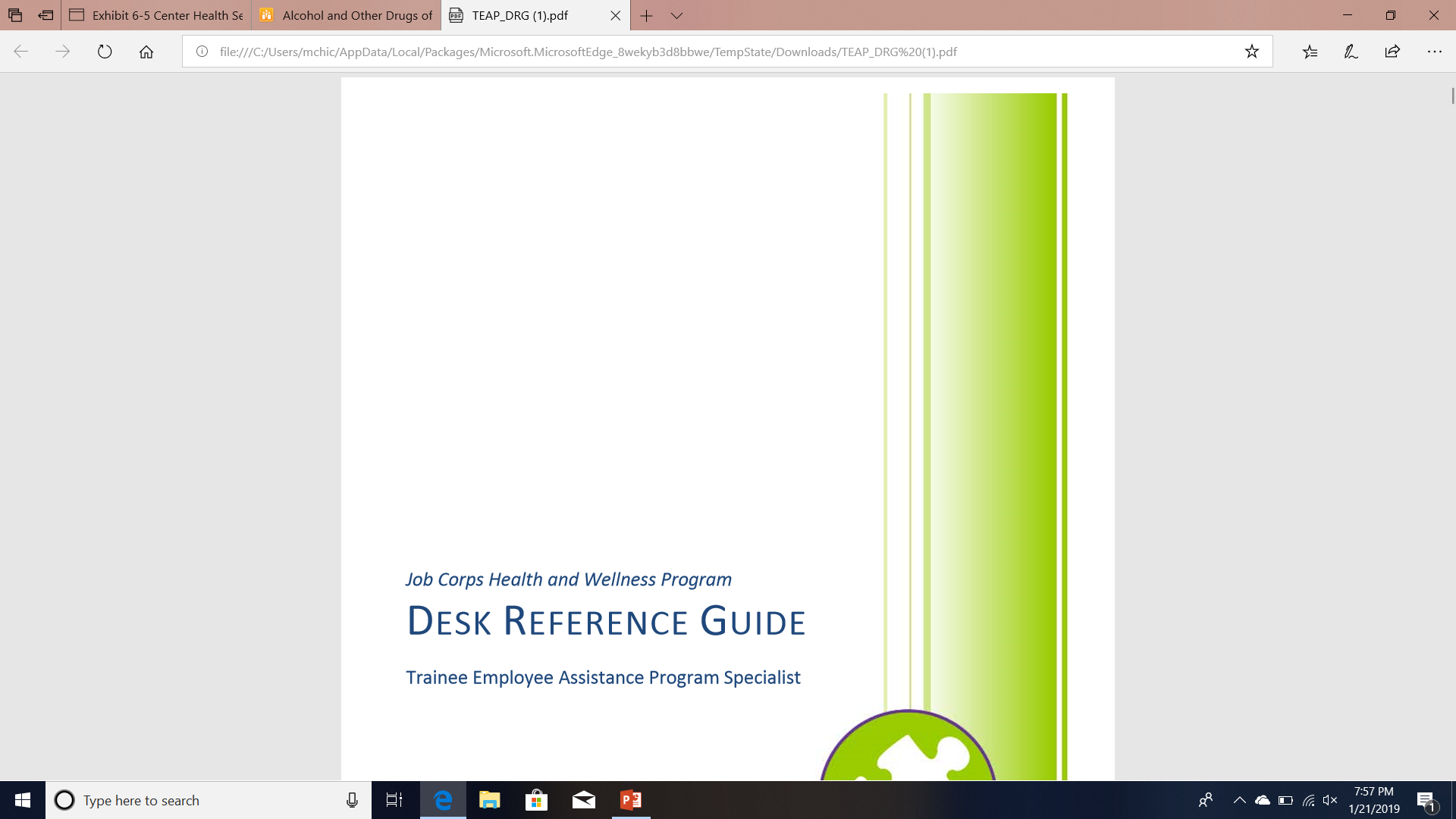 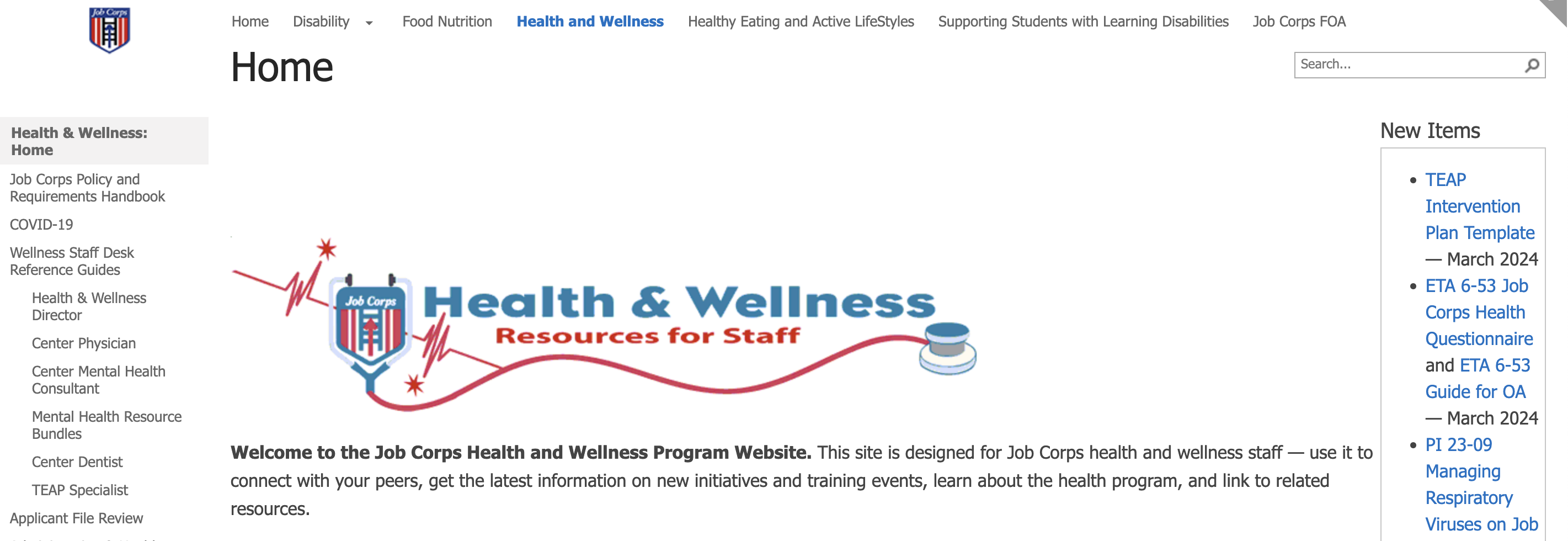 Atlanta, Dallas and Chicago regions:
Christy Hicks, LCADC/CSW at: Christy.Hicks@humanitas.com 

Boston, Philadelphia, and San Francisco regions:
Diane Tennies, PhD, LADC at Diane.Tennies@humanitas.com
Contact your Regional Health Specialist
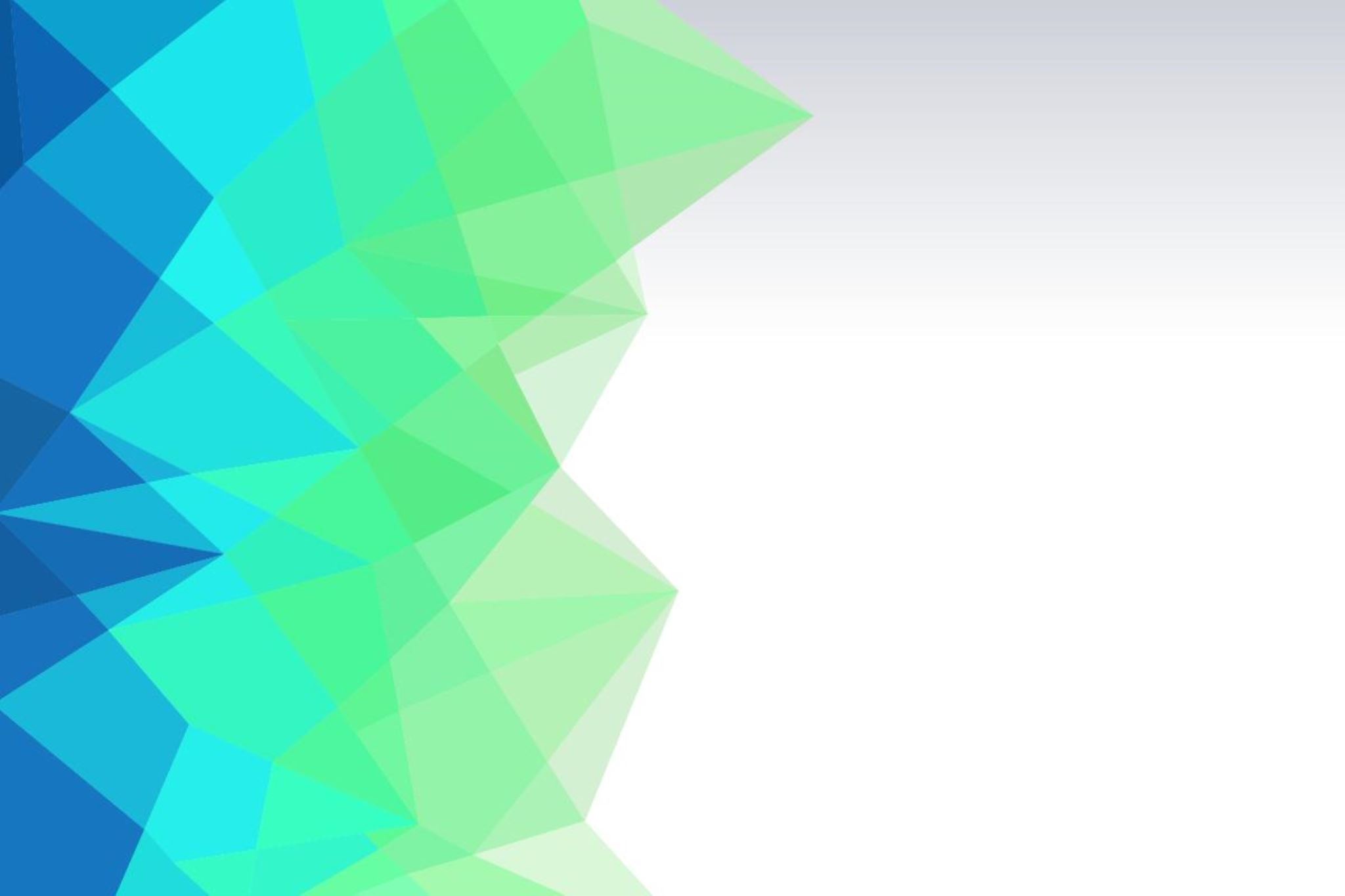 Learning Objectives Achieved
1.) Identify what has changed given the updated ZT policy. 
Suspicion screen process remains the same and Job Corps remains drug-free. There are minor changes in the PRH that were reviewed.
2.) Review the importance of being drug-free in the workplace and the impact on employability.
Safer workplace and healthier employees.
3.) Identify the three steps associated with the suspicion screen process that are behavior-based.
Train staff; staff identify reasonable suspicion; complete TEAP referral (or comparable form) with these specific behaviors listed.
4.) Outline the necessary/required participants involved in the suspicion screen process. 
Front line staff (safety/security/residential/recreational/HWC (TEAP specialist or designee) and CD (or designee).